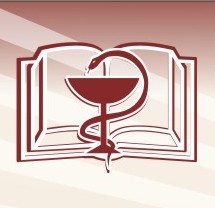 Министерство здравоохранения Республики Мордовия 
Государственное автономное образовательное учреждение дополнительного профессионального образования 
Республики  Мордовия  
«Мордовский республиканский центр повышения квалификации специалистов здравоохранения»
Доврачебная помощь пострадавшим с кровотечениями и геморрагическим шоком
Преподаватель высшей категории 

Преподаватель высшей категории Ефремова Наталья Ивановна
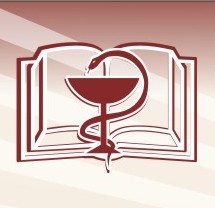 Кровотечение
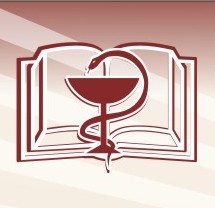 Виды кровотечений
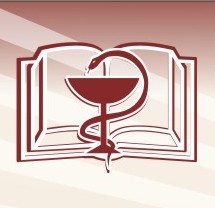 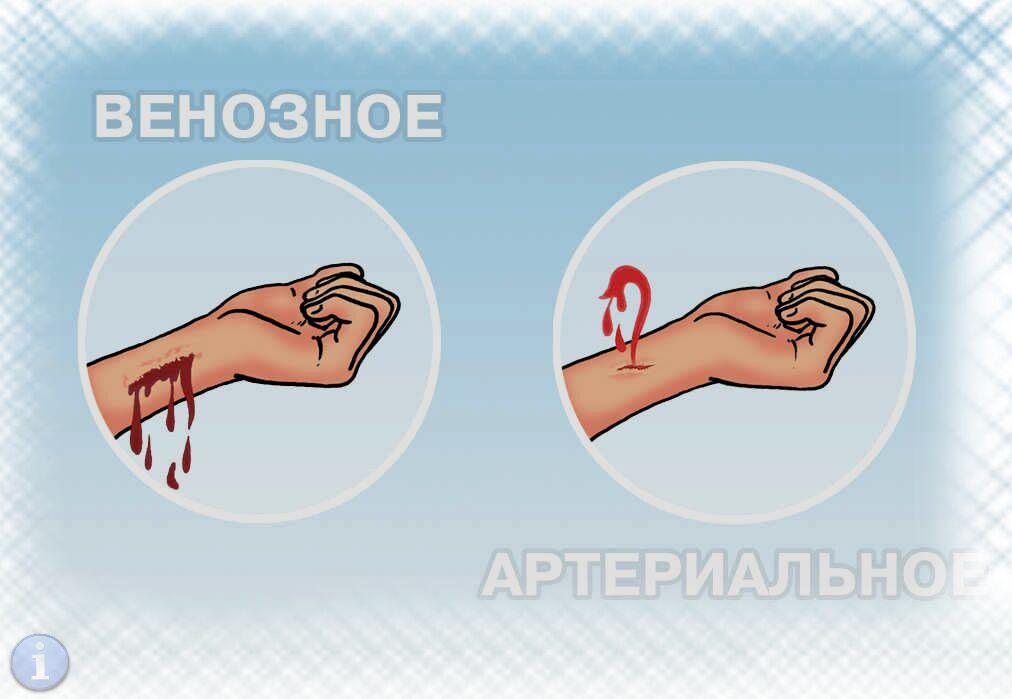 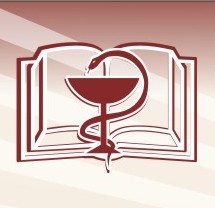 Признаки кровопотери
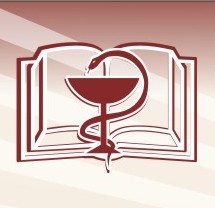 Степени кровопотери
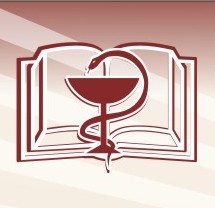 Эмпирические методы определения объема кровопотери
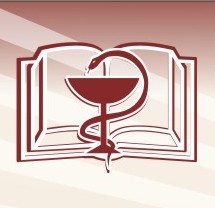 Стадии геморрагического шока
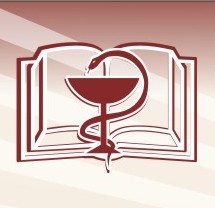 Клиника стадии компенсации шока
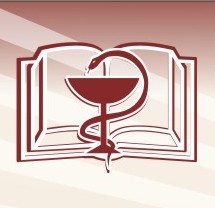 Клиника стадии декомпенсации шока
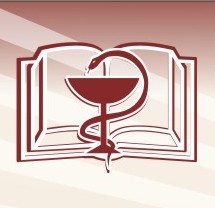 Клиника необратимого или рефракторного шока
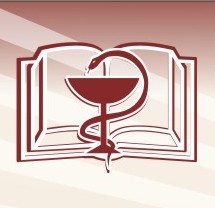 Шоковый индекс Альговера
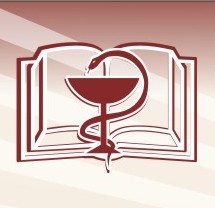 Тест наполняемости капилляров
Симптом «белого пятна» позволяет оценить капиллярную перфузию. Его проводят путем нажатия на ноготь пальца, кожу лба, мочку уха. В норме цвет восстанавливается через 2 с, при положительной пробе – через 3 и более секунд.
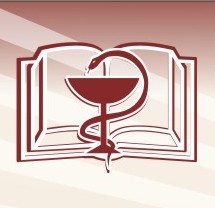 Мероприятия неотложной помощи
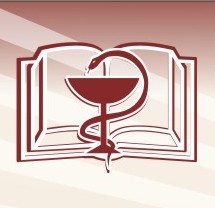 Методы остановки кровотечения
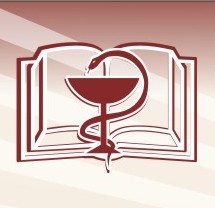 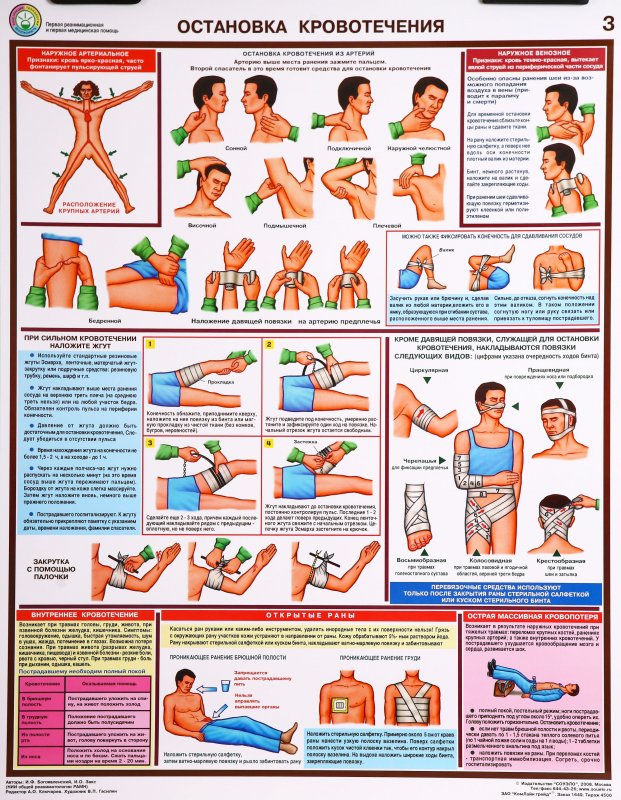 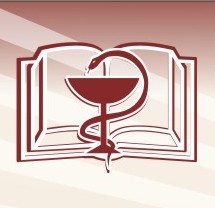 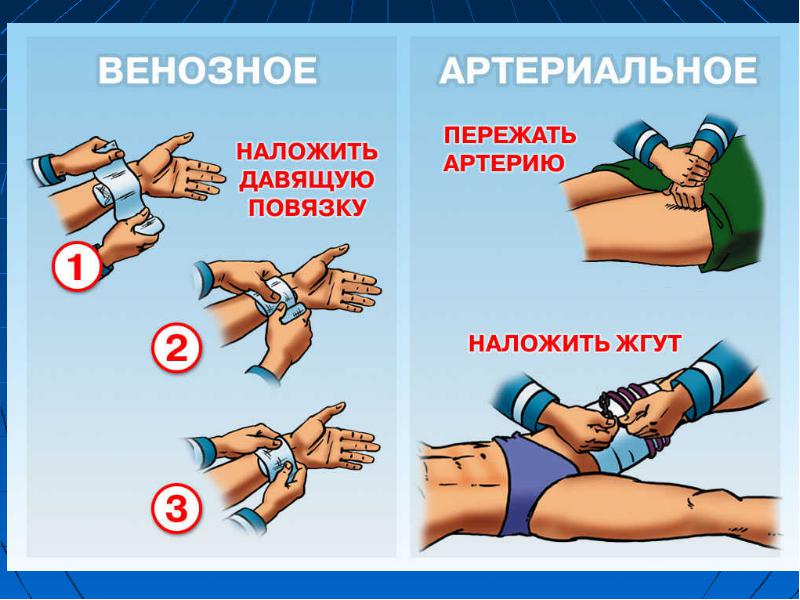 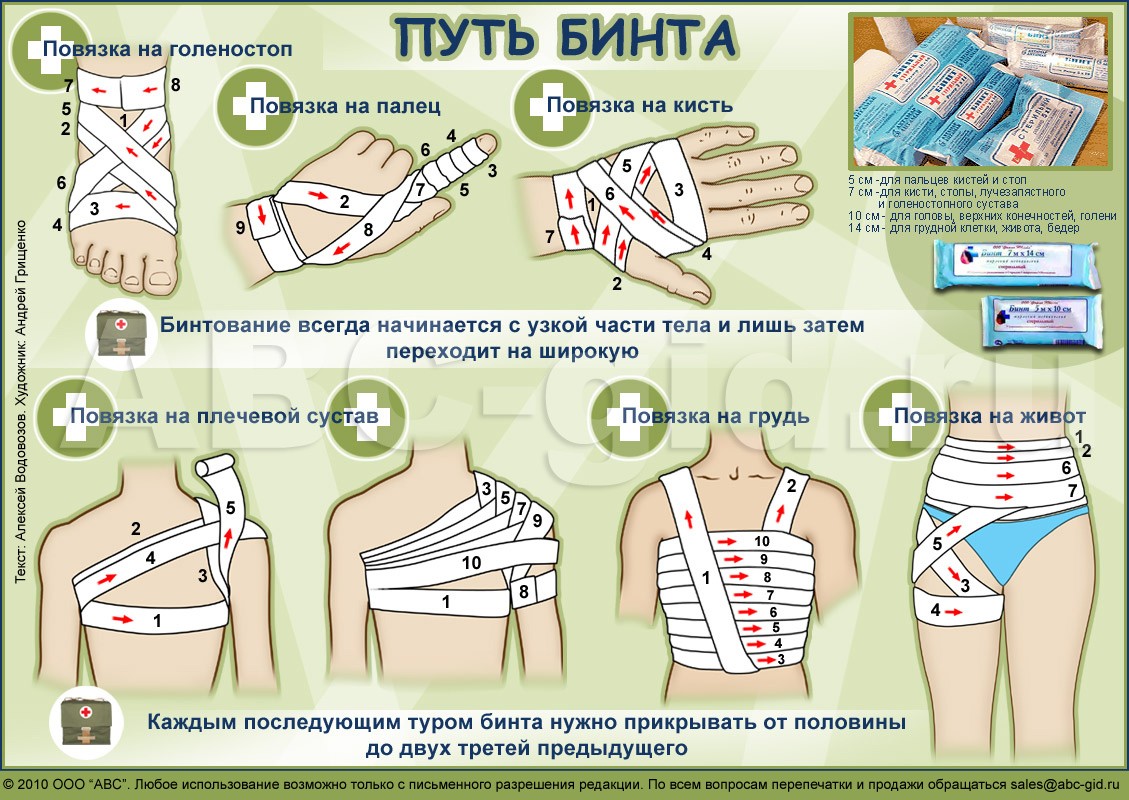 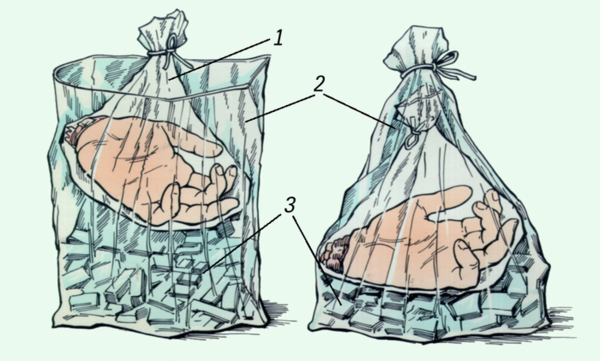 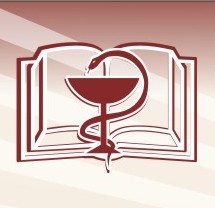 Давящая повязка
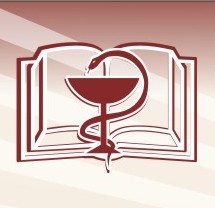 Наложение жгута
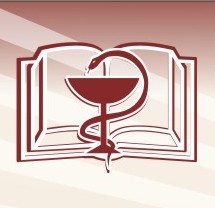 Правила наложения жгута
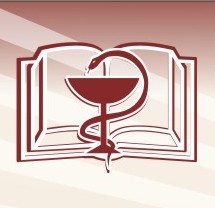 Сгибание конечности
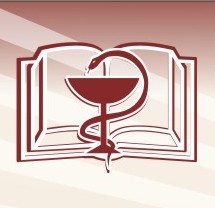 Пальцевое прижатие крупных сосудов к кости
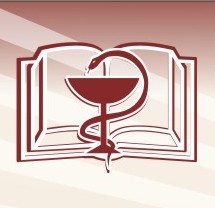 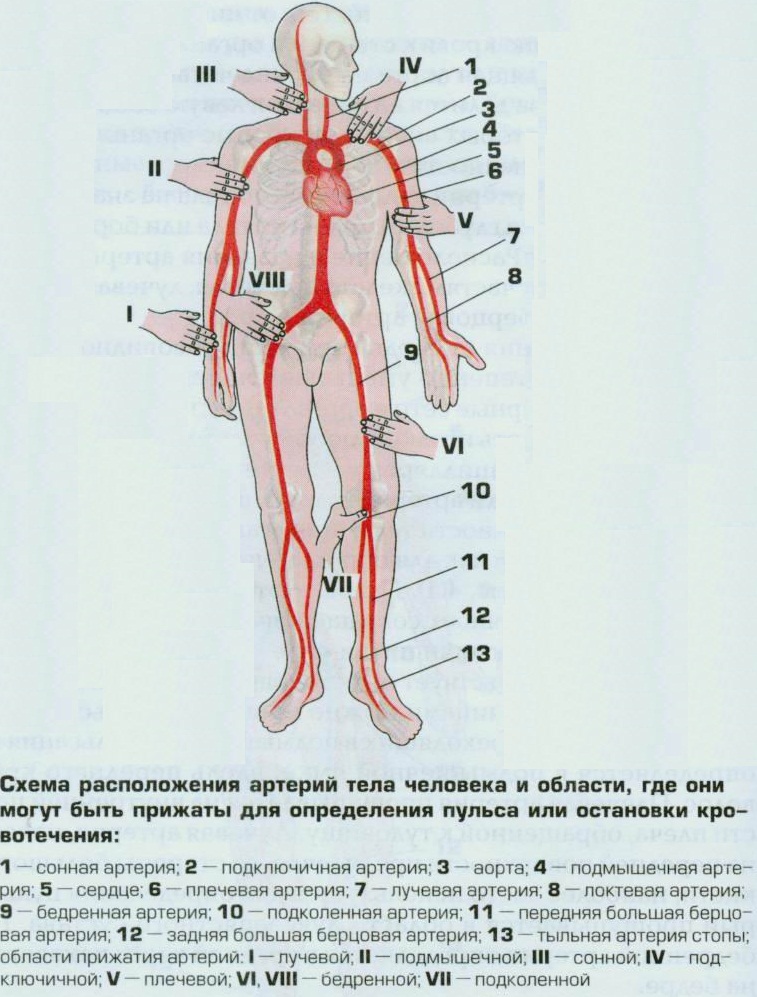 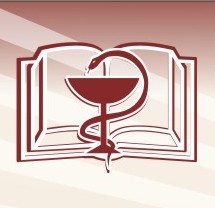 Положение пострадавшего при транспортировке
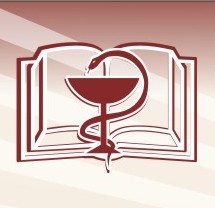 Цель инфузионной терапии
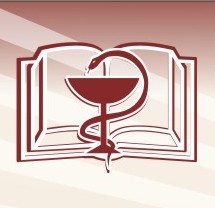 Инфузионная терапия
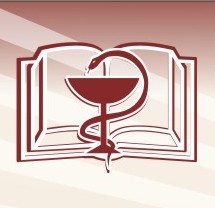 Критерии эффективности
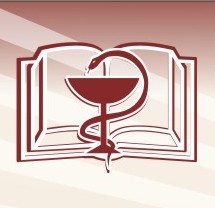 Цели медицинской сортировки
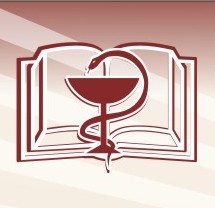 Литература
Верткин А.Л. Скорая медицинская помощь. Руководство для фельдшеров: учеб.пособие / А.Л. Верткин.- М.:ГЭОТАР – Медиа, 2013. - 400 с.: ил.
Кошелев А.А. Медицина катастроф. Теория и практика: Учеб пособие.- СПб.: «ЭЛБИ – СПб», 2005. – 320с.: ил.
Неотложная медицинская помощь: учебно – методическое пособие для специалистов со средним медицинским образованием. В 2-х частях / составитель Д.Б. Якушев. – Саранск, 2014.
Суворов А.В. Основы диагностики и терапии неотложных состояний: руководство для врачей / А.В. Суворов, К.А.Свешников, Д.Б.Якушев. – Н.Новгород: Издательство Нижегородской государственной медицинской академии, 2010. – 400 с.: ил.
Медицина катастроф (основы оказания медицинской помощи пострадавшим на догоспитальном этапе) / Под редакцией Х.А. Мусалатова.- М.: ГОУ ВУНМЦ МЗ РФ, 2002. – 448 с.: ил.
http://doctorvic.ru/bolezni-i-sostoyaniya/emergency/cherepno-mozgovaya-travma
http://immunologia.ru/doctor/doctor-14-01.html
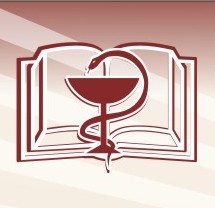 Министерство здравоохранения Республики Мордовия 
Государственное автономное образовательное учреждение дополнительного профессионального образования 
Республики  Мордовия  
«Мордовский республиканский центр повышения квалификации специалистов здравоохранения»
Доврачебная помощь пострадавшим с кровотечениями и геморрагическим шоком